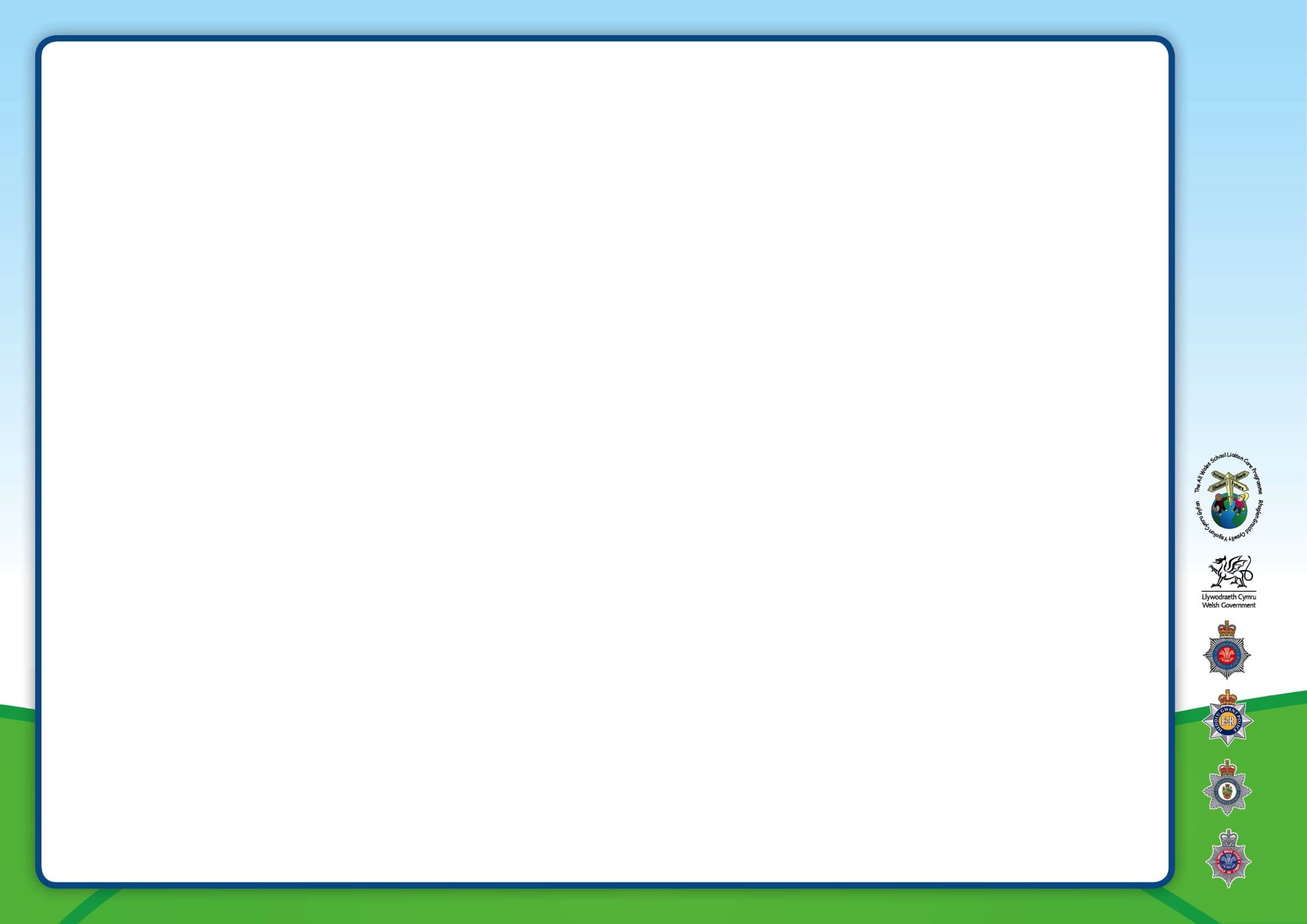 6b.Avatar / Profile
?
Profile: Pink_Princess
Who could it be in real life?